THE PINNACLE POST
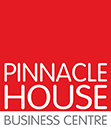 Issue 7: July 2018
NEW TENANTS and TENANTS MOVES
In July we welcome the following new tenants:

Keeping HR Simple- Office 46
Earthworks Ltd- virtual tenant
Dolly’s Lashes- Office 49
Next Move Estate Agents Ltd- virtual tenant

Please make sure that you go and say hello!
GDPR
If any tenants are still in need of support or advice with GDPR, please come and see me or Romaine and we would be happy to put you in contact with someone who can give you some advice. Or if there is a number of tenants needing support we can arrange for a speaker to come into Pinnacle House and deliver a meeting on GDPR.
PINNACLE HOUSE SEMINAR’S
We are looking to book in some Free Seminar’s from September 2018, if you would like us to try and arrange for a seminar on a specific area like LINKEDIN, Health & Safety please let us know and we will do our best to find someone to come into Pinnacle House and speak about what you would like.
THE PINNACLE POST
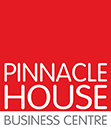 Issue 7: JuLY 2018
BUSINESS RATES UPDATE
If any tenants are having issues with Business rate’s, please come and see either myself or Romaine and we can advise you as to what you need to do.
PINNACLE HOUSE NEWS

Evolve Technology

30- day free IT Support, limited to Pinnacle House Tenants only. Phone and remote support.

Teqhou

Whether you need your printer’s set-up or a whole new system built for you, Teqhou can assist with help and support. From just £13 a month you can have 8 hours of flexible support to be used however and whenever you want. Support time is available Monday-Friday 10am-4pm. 
Email rebecca.grimwood@teqhou.com for more information

Olive Print & Graphics 

800mm Roller- Banner £35 + VAT, offer limited to Pinnacle House Tenants only.
CLIENT BUSINESS LOGO
If you haven’t emailed us your business logo yet, please do so as we can put this in the sign holder outside of your office and on the Client Directory of the Pinnacle House Website, if you also tell us your businesses website address we can link this as well.
BNI BREAKFAST NETWORKING
Pinnacle House host’s BNI Breakfast Networking every Thursday morning from 6:30- 9am. BNI is a referral based networking group with currently 25 members. If you are interested in coming along as a visitor to see what a meeting is like then please speak to Paul or Romaine.
THE PINNACLE POST
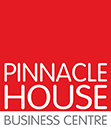 Issue 7: July 2018
PINNACLE HOUSE SUMMER BBQ

As it’s summer we thought that it might be fun to hold a bbq for all the tenants and their families at Ferry Meadows.

Pinnacle House will provide burgers & sausages, if you would like anything elseto eat then you will need to bring this along yourself, along with any drinks alcoholic/non- alcoholic.

Any ideas for some games that we could play would be great too! Our thoughts were rounders!
Have a great month!

Paul and Romaine